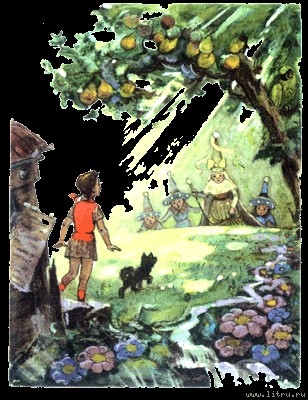 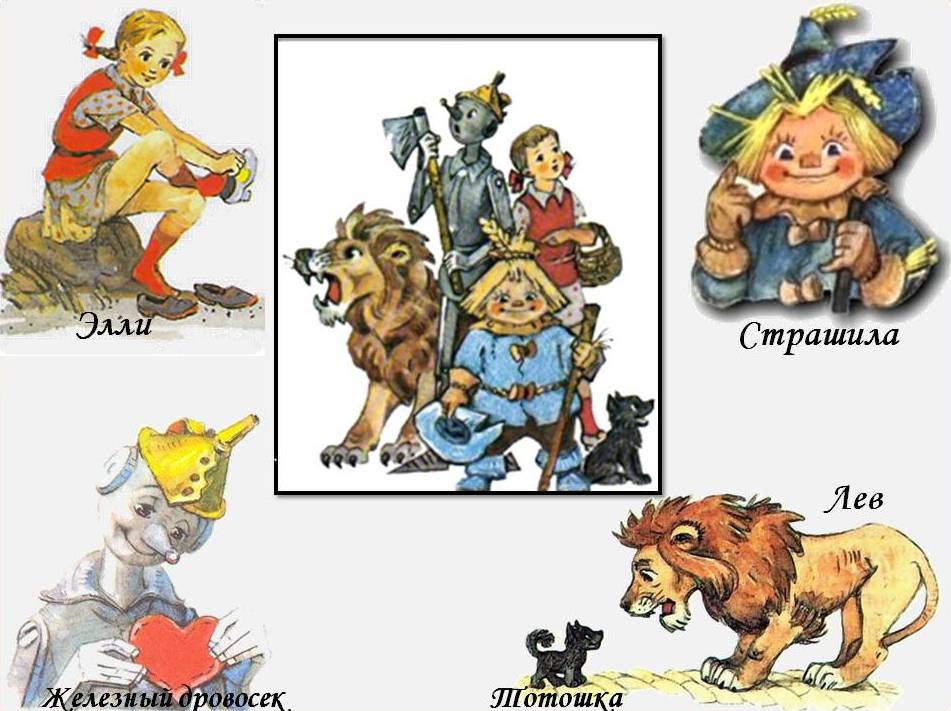 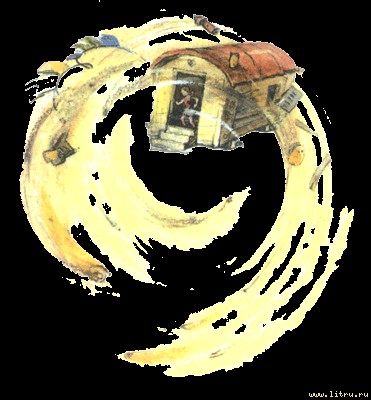 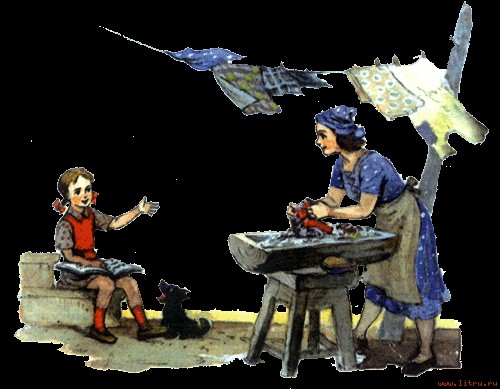 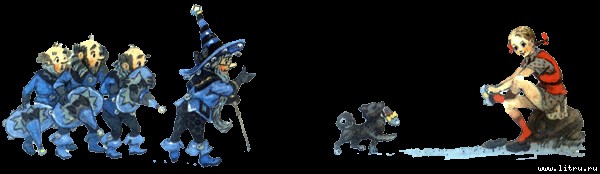 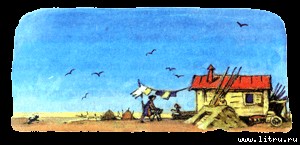 От 1 до 20
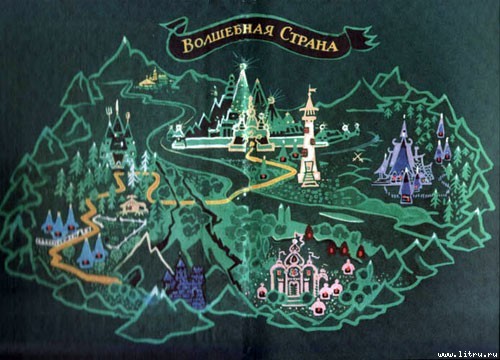 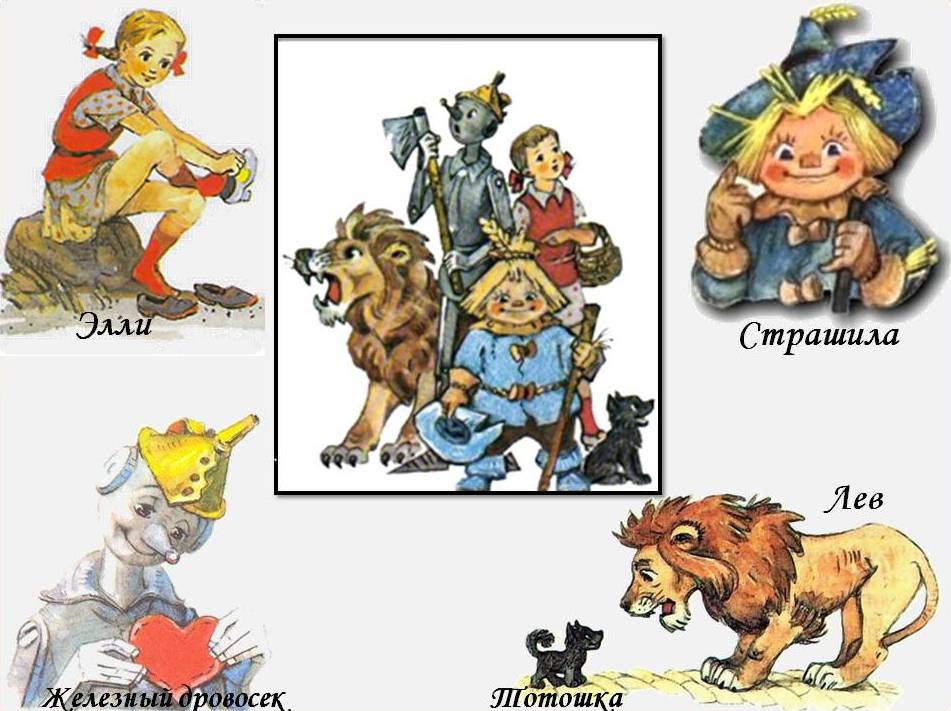 От 16 до 10
От 9 до 16
Предыдущее число 
6, 18?
Соседи числа 8
Какое число стоит между 5и7?
Составьте числовое выражение, значением которого является число 6
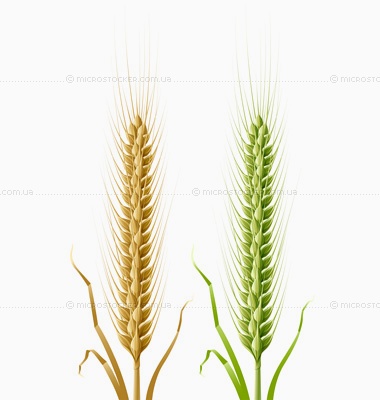 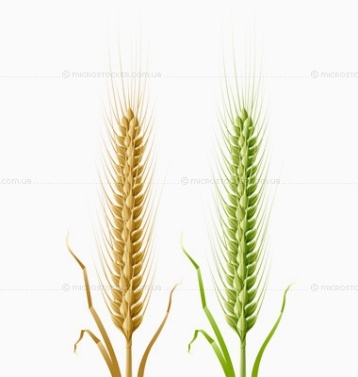 Б   +  М   =  К
       +        =
  К   -         =
       -         =  






 1 +  5 = 
    +      =
 6 -      =
     -      =
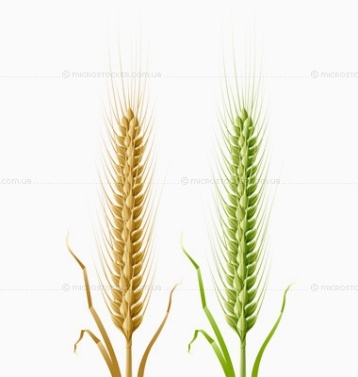 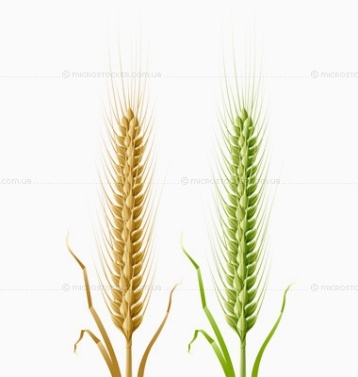 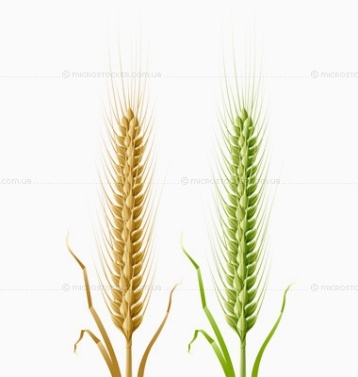 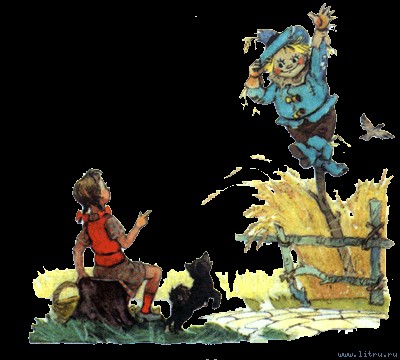 6 – 5 + 4 – 3 – 1 + 3 – 2 =
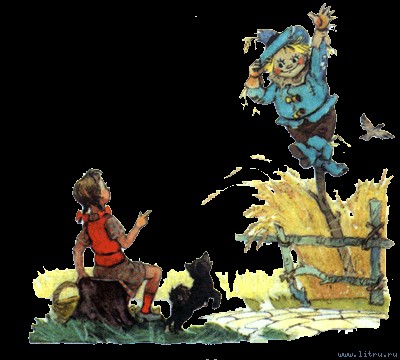 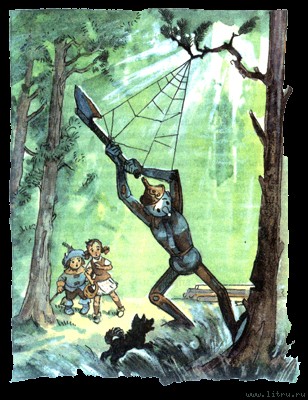 1 + 5 =
7 – 1 =
2 + 4 = 
1 + 3 + 2 =
6 – 4 =
3 + 3 =
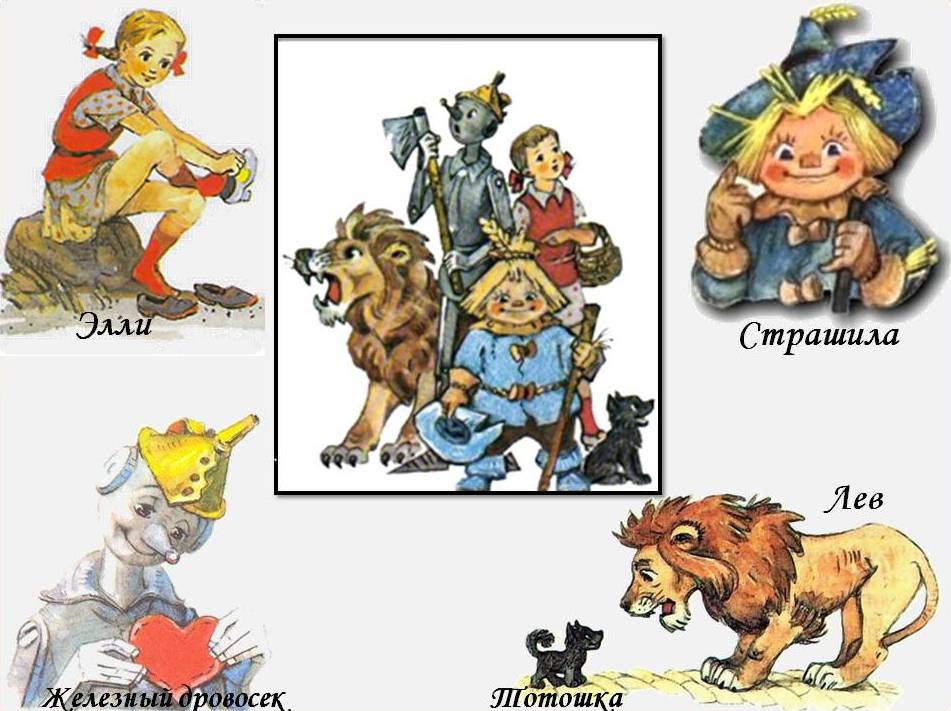 Дарит бабушка-лисица
Трём внучатам рукавицы:
«Это вам на зиму, внуки,
Рукавички по две штуки.
Берегите, не теряйте!»
Сколько всех, пересчитайте!»
Привела гусыня-мать
Шесть детей на луг гулять.
Все гусята как клубочки.
Три сынка.
А сколько дочек?
Изумрудный город
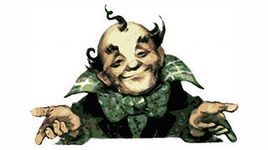 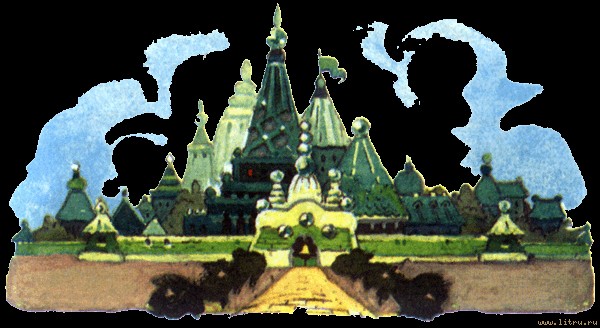 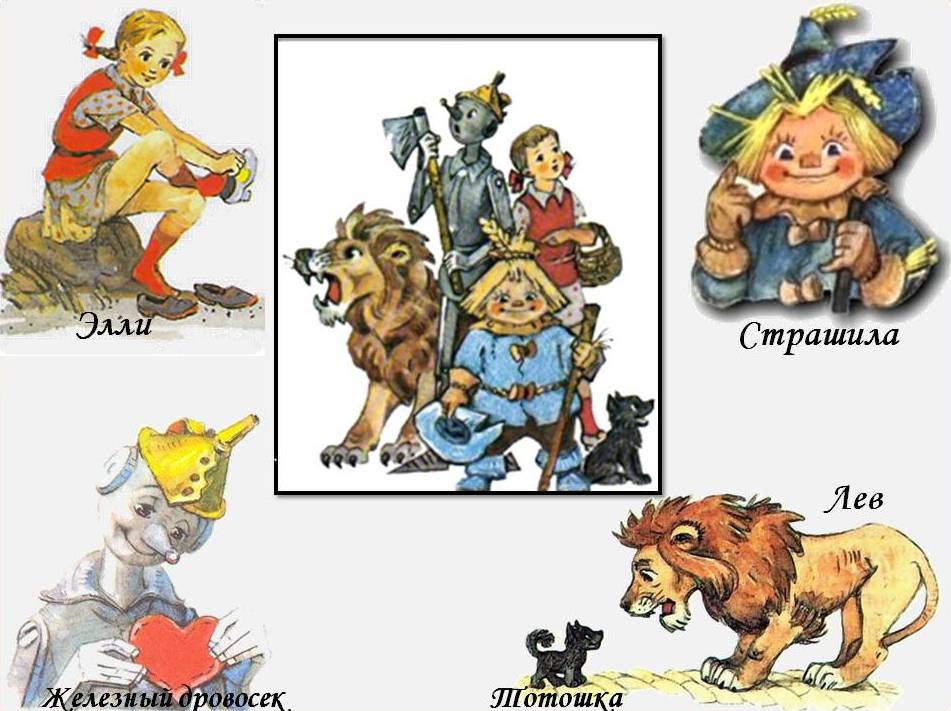 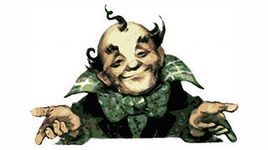 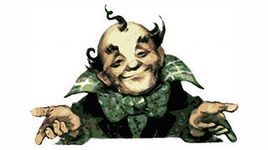 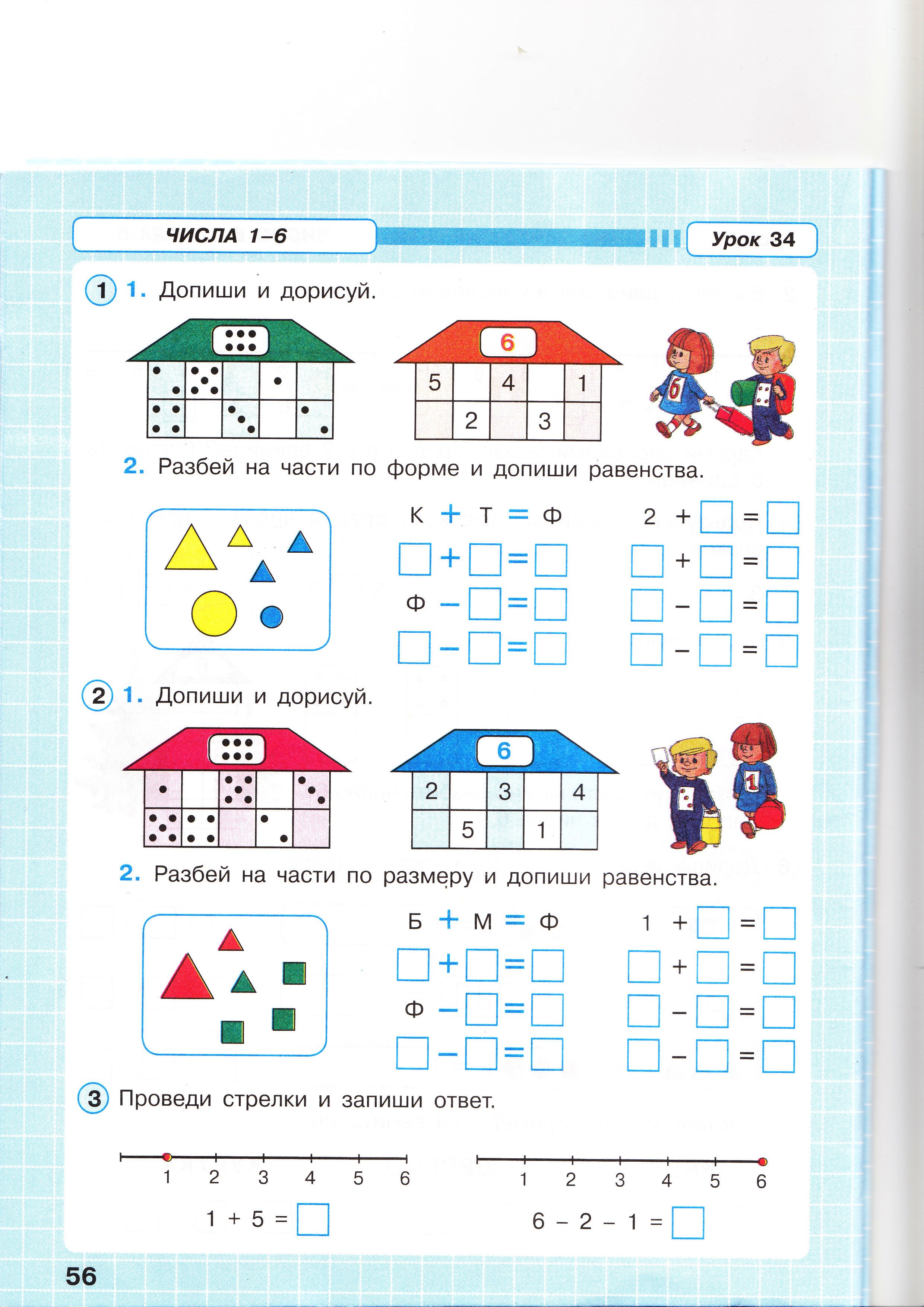 Самостоятельная работа